Приложение 3 к  типовому договору приказ  Фонда ОМС от _____2020 №_____
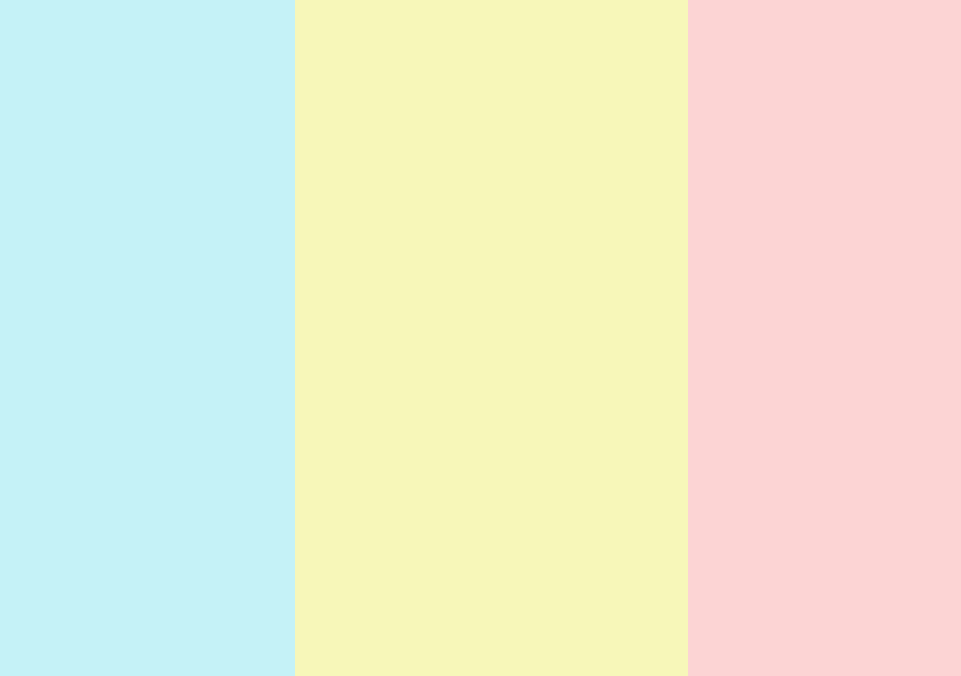 ТУ ФОМС
ОЗ
ФОМС
Действие 7
Получение и проверка авторизованных данных
Действие 1    Заполнение КСФ
Действие 12    Свод пролеченных случаев, формирование сводных таблиц
Врач ОЗ
Врач ОЗ
СИО ТУ ФОМС
ОИТО ФОМС
Действие 2 
 Проверка достовер-ности и качества заполнения данных в КСФ
Заведующий отделе-нием
Действие 8                 Формирование пакетов  из  случаев, попадающих в определенные периоды выписки
Действие 13 Принятия решения по финансирова- нию ОЗ по респуб-лике, утверждение финансовых пара-метров
СИО ТУ ФОМС
УБП, УИБ ФОМС
Действие 9            Предварительный финансовый анализ (формы №5а) При необходимости - изменение отчетного периода и пересмотр экономических коэффициентов
Действие 3
 Ввод данных КСФ в БД
Оператор/врач ОЗ
ОЭАиО
ТУФОМС
Действие  14   Анализ пролеченных случаев
ОЗ
ТУ ФОМС Фонд ОМС
Оператор/ ответств. лицо в ОЗ по приказу руководителя
Действие 4 Формирование реестра и проверка введенных данных
Действие 10 Решение  по финансированию ОЗ
ОЭАиО
ТУФОМС
Действие 5
Авторизация введенных данных
Действие 11 
       Получение и передача финансовых отчетов (форма №4 и форма №6)
Действие 6
Формирование сводной таблицы БД для анализа введенных КСФ
СИО 
ТУ ФОМС